Принцип метапредметности на уроке русского языка
Из опыта работы ТГ МО учителей гуманитарного  цикла 
МОУ «СОШ №5 УИМ», 
руководитель МО Еремеева И.А
Что общего между беспорядком в кладовой, лавкой с пустыми подписанными ящиками и головой ученика?
Голова, наполненная отрывочными, бессвязными знаниями, похожа на кладовую, в которой все в беспорядке и где сам хозяин ничего не отыщет; голова, где только система без знаний, похожа на лавку, в которой на всех ящиках есть надписи, но в ящиках пусто.                                                К.Д.Ушинский
Учитель
Конструктор  педагогических ситуаций
Формирует универсальные способы деятельности
Практико-ориентированное освоение знаний
Основные идеи метапредметного подхода
Знания, в структуре познания играют роль знаков психики для ориентации в окружающем мире, являясь единицей метазнания;
 Метазнания, выступающие как целостная картина мира с научной точки зрения, лежат в основе развития, интегрируя образное и теоретическое;
 Метапредметность позволяет формировать целостное образное видение мира, избегая дробления знаний и «дидактических дрессировок»;
 Мониторинг призван отслеживатьиндивидуаль-ный уровень развития теоретического мышления
Для реализации принципа метапредметности возможно использование следующих средств и форм обучения:
метапредметы - самостоятельные учебные предметы в учебном плане;
                метакурсы (элективные, по выбору и т.д.);
                метапредметный компонент в содержании учебного курса: 
метапредметные уроки                            
 предметный урок + метапредметная тема
Что значит быть «достойным» сыном отечества? (сочинение-рассуждение)
Правила работы на уроке
1. Принимай активное участие в работе группы на любом этапе урока;

2. Высказывай свое мнение, выслушивай чужое, уважая собеседника;

3. Не бойся защищать работу группы перед всеми учащимися  класса.
Отечество
Дом, в котором родился
Родина
Отчизна
Двор
Родная сторона
Род
Родители
Родственники
Родовой
Родня
Родной
Родство
Рождение
Улица, на которой вырос
Отчий край
Любовь к родному краю
Мать
Отец
Житель страны
Семья
Гражданин
Русский язык
Немецкий язык
Английский язык
Французский язык
Итальянский  язык
?
Гражданин
Французский язык


citoyen
Немецкий язык
Английский язык
Итальянский язык
Русский язык
cittadino
citizen
straatsburger
Город- град
д//жд
Кузьма Минин
Дмитрий Пожарский
Петр Столыпин
Алексей Грязнов
Анатолий Шкарапут
Андрей Сахаров
Сергей Сотников
Гражданин?
Гражданин – житель страны, имеющий право гражданства, участник правовой и политической жизни.
Гражданин – человек, наделенный правами, свободами и ответственностью.
Гражданин России
Имеет установленные законом  права и свободы
Несет определенные обязанности
Гарантируется государством
Перед государством
Гражданин имеет право принимать участие в жизни страны и народа
- это отношение гражданина к событиям государства, а также соответствующие действия, поведения гражданина
Гражданская позиция
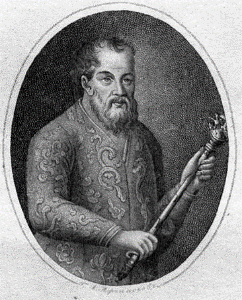 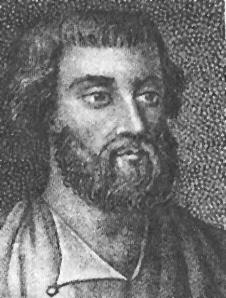 Кузьма Минин
Дмитрий Пожарский
Князь, принадлежавший к потомкам Рюрика.
Российский национальный герой, военный и политический деятель.
Глава Второго Народного Ополчения, освободившего Москву от польско-литовских оккупантов.
Нижегородский староста;
Торговец мясом;
Организатор народного ополчения, изгнавший из Москвы поляков;
Пожертвовал 1/3 часть своего состояния на благо Родины.
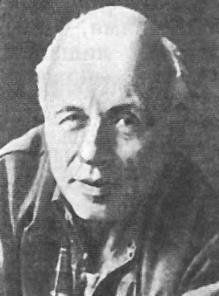 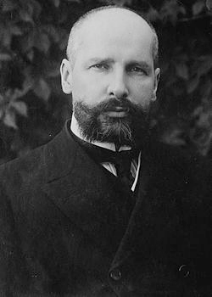 Андрей Сахаров
Петр Столыпин
Реформатор и государственный деятель.
Занимал пост министра внутренних дел России.
Бесстрашный защитник интересов России: «Я верю в Россию. Если бы я не имел этой веры, я бы не состоянии был ничего делать».
Ученый- физик.
Боец за права и свободы граждан в СССР.
Боец за разоружение, Лауреат Нобелевской премии мира.
«Как гражданин… я чувствую ответственность за всё трагические события в стране».
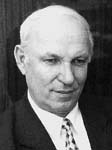 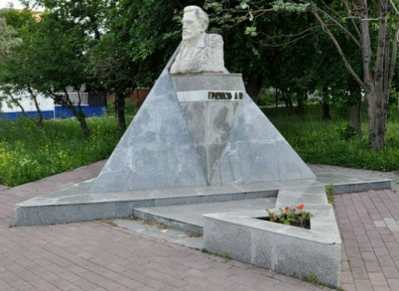 Анатолий Шкарапут
Алексей Грязнов
Мастер ММК.
Бригада Грязнова впервые выдала скоростные плавки металла.
Добровольцем ушел на фронт.
Геройски погиб при освобождении эстонской деревни.
Инженер-строитетель.
Герой Социалистического Труда.
Заслуженный строитель РФ.
Почетный гражданин Магнитогорска.
Ветеран Магнитостроя.
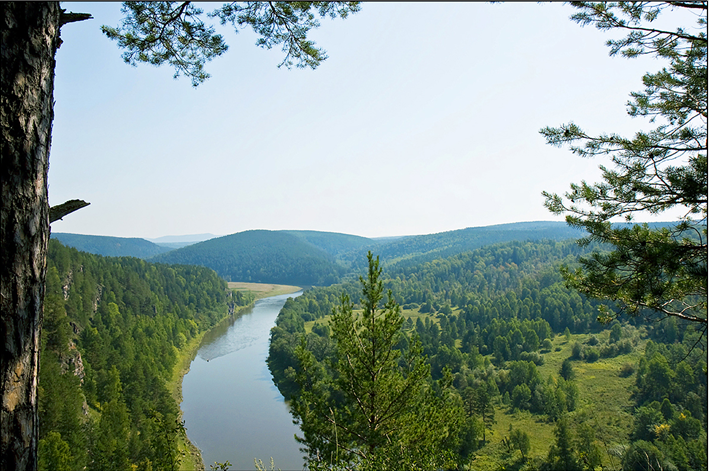 «Процветание Родины – счастливая, полная смысла жизнь, свобода материальная и духовная, благосостояние, мир и безопасность для всех людей на Земле, независимо от их расы, пола, возраста и социального положения. Жизнь гражданина должна быть наполнена смыслом, должна быть духовно богата. И только осознав это, гражданин может стать свободным и счастливым.»
(А. Сахаров)
Наш современник
Сергей Сотников-начальник вертолетной площадки -чистил полосу где-то в Коми. Просто выполнял свою работу. Ну чистил и чистил. А тут случилось, что Ту-154 надо было экстренно приземлиться, причем так, чтоб пассажиры и экипаж продолжали жить. Все системы отказали. Либо падать, перекрестясь, либо искать, где произвести «жесткую посадку». До аэродрома – далеко…
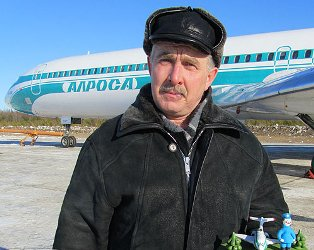 Кузьма Минин
Дмитрий Пожарский
Петр Столыпин
Алексей Грязнов
Анатолий Шкарапут
Андрей Сахаров
Сергей Сотников
Поиски идеала гражданина в русской литературе
Не может сын глядеть спокойно
На горе матери родной,
Не будет гражданин достойный
К отчизне холоден душой.
					      Некрасов Н.А.
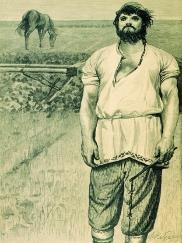 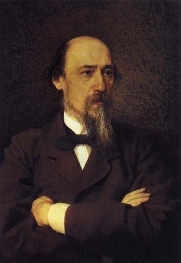 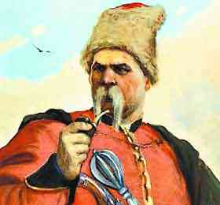 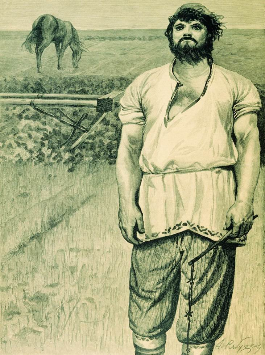 Я Микула есмь; мужик я Селянинович…
Определите жанр произведения?
Каковы лучшие черты героев произведений данного жанра?
Какие древние верования отразились в данном отрывке?
Как вы считаете, присутствуют ли отголоски этих верований в современном мире?
В чём выражается любовь к «матери сырой земле» сегодня?
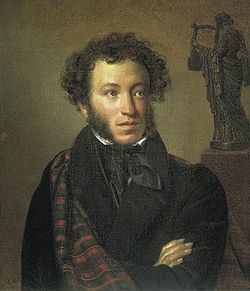 Пока свободою горим, Пока сердца для чести живыМой друг, отчизне посвятим Души прекрасные порывы!А.С. Пушкин
Свобода 
Честь 
Отчизна 
Душа
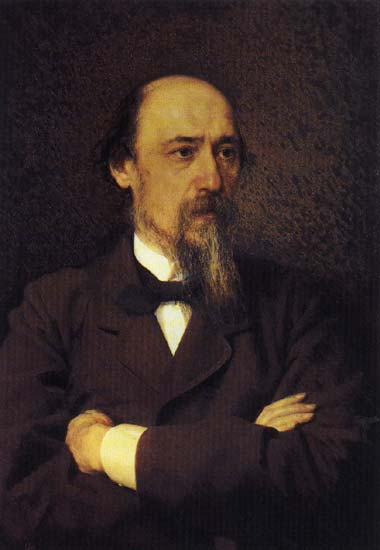 Н.А. Некрасов «Поэт и гражданин»
Кого, по мнению поэта, можно назвать гражданином?
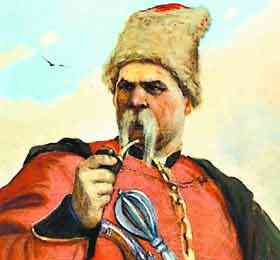 Н.В. Гоголь«Тарас Бульба»
Можно ли назвать Тараса Бульбу образцом идеального национального героя?

Он жертвует жизнью ради Родины и товарищей.
Поднимает меч на защиту православия.
Не прощает предательства Родины даже сыну.
Ему чужды роскошь и стремления к спокойной жизни хозяина и семьянина.
Цель жизни – защищать Родину, веру, народ.
Что значит быть «достойным» сыном отечества?
Чтобы написать сочинение, надо
понимать, для чего писать
знать, как писать
знать, о чем писать
Публицистический стиль речи
Слово публицистический образовано от латинского слова publicus, что значит «общественный, государственный».
Однокоренные слова: публицистика (общественно-политическая литература на современные, актуальные темы) и публицист (автор произведений на общественно-политические темы).
Этимологически все эти слова родственны слову публика, имеющему два значения:
		1. посетители, зрители, слушатели;
		2. люди, народ.
Публицистический стиль
Тип речи: РАССУЖДЕНИЕ
Тип речи: РАССУЖДЕНИЕ
КОМПОЗИЦИЯ
ТЕЗИС
(основная мысль)

   
ОСНОВАНИЕ (аргументы, доводы, доказательства, примеры)

 ВЫВОД
(собственная позиция)
Любовь к Родине – первое достоинство цивилизованного человека.
(основная мысль)

Что значит быть «достойным» сыном отечества? 
(аргументы, доводы, доказательства, примеры)

   
Могу ли я назвать себя гражданином?
(собственная позиция)
Как начать сочинение рассуждение?
От ключевого слова. 
Прием: вопрос-ответ.
От цитаты.
Картина.
Напишите самоанализ
Я - гражданин!
Я - гражданин?
 Я - гражданин…
«Моё ли это – моя Родина, где я родился и вырос?  Моё! Говорю это с чувством глубокой правоты, ибо всю жизнь мою несу в душе, люблю её, жив ею, она придаёт мне силы, когда случается трудно и горько»…
В. Шукшин